PHY 711 Classical Mechanics and Mathematical Methods
10-10:50 AM  MWF  Olin 103

Plan for Lecture 33:
Chapter 10 in F & W:    Surface waves
Water waves in a channel
Wave-like solutions; wave speed
11/06/2015
PHY 711  Fall 2015 -- Lecture 29
1
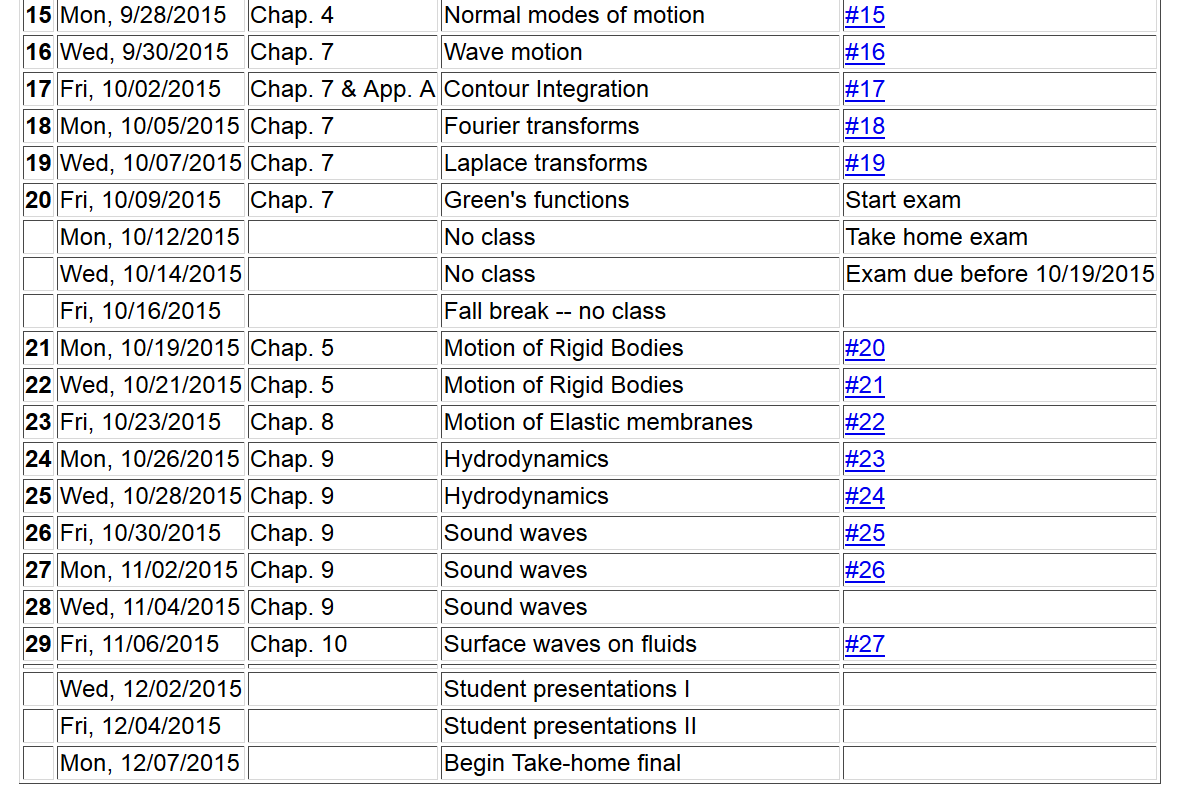 11/06/2015
PHY 711  Fall 2015 -- Lecture 29
2
Physics of incompressible fluids and their surfaces

   Reference:   Chapter 10 of Fetter and Walecka
11/06/2015
PHY 711  Fall 2015 -- Lecture 29
3
Consider a container of water with average height h  and surface h+z(x,y,t);    (h  z0 on some of the slides)
p0
z
z
h
y
x
11/06/2015
PHY 711  Fall 2015 -- Lecture 29
4
11/06/2015
PHY 711  Fall 2015 -- Lecture 29
5
dz(x,y,t)/dt
z0
v(x,y,t)
v(x+dx,y+dy,t)
11/06/2015
PHY 711  Fall 2015 -- Lecture 29
6
Digression:
        The form of the continuity equation given on previous (and subsequent) sides assumes that the transverse cross section of the channel is either very large or at least uniform.  Your text also considers the case where there is a channel of varying width:
z(x,t)
v(x,t)
v(x+dx,t)
h(x)
b(x)
dx
11/06/2015
PHY 711  Fall 2015 -- Lecture 29
7
For uniform channel:
11/06/2015
PHY 711  Fall 2015 -- Lecture 29
8
More details:  -- recall setup --
Consider a container of water with average height h and surface h+z(x,y,t)
p0
z
z
h
y
x
11/06/2015
PHY 711  Fall 2015 -- Lecture 29
9
Equations describing  fluid itself (without boundaries)
11/06/2015
PHY 711  Fall 2015 -- Lecture 29
10
p0
(We have absorbed p0 in “constant”)
z
z
h
y
x
11/06/2015
PHY 711  Fall 2015 -- Lecture 29
11
Full equations:
(We have absorbed p0 in “constant”)
Linearized equations:
11/06/2015
PHY 711  Fall 2015 -- Lecture 29
12
For simplicity, keep only linear terms and assume that horizontal variation is only along x:
11/06/2015
PHY 711  Fall 2015 -- Lecture 29
13
For simplicity, keep only linear terms and assume that horizontal variation is only along x – continued:
11/06/2015
PHY 711  Fall 2015 -- Lecture 29
14
For simplicity, keep only linear terms and assume that horizontal variation is only along x – continued:
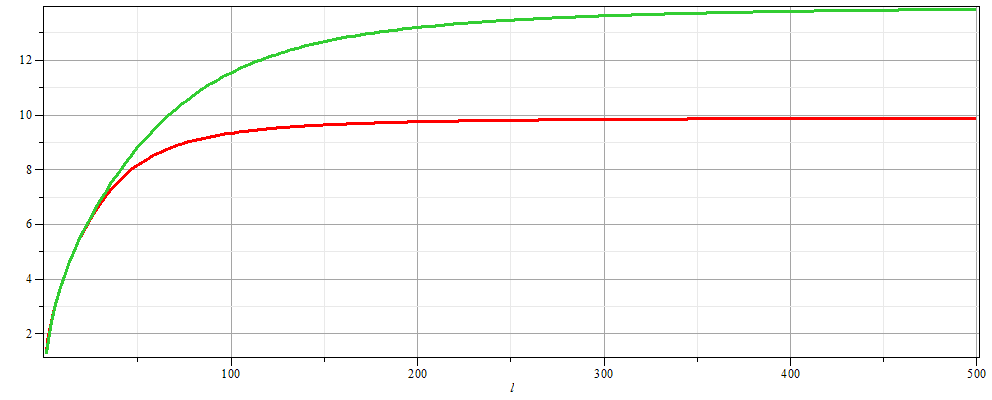 h=20 m
h=10 m
c
l
11/06/2015
PHY 711  Fall 2015 -- Lecture 29
15
For simplicity, keep only linear terms and assume that horizontal variation is only along x – continued:
11/06/2015
PHY 711  Fall 2015 -- Lecture 29
16
General problem 
including 
non-linearities
p0
z
z
h
y
x
11/06/2015
PHY 711  Fall 2015 -- Lecture 29
17